Sett inn f.eks dato og sted her eller logo
SETT INN TITTEL PÅ FOREDRAG HER
[Speaker Notes: Denne presentasjonen tar ca 30-40 min å holde.]
Sett inn tekst i punktmerkeliste her. Klikk «enter» for nytt punkt
Denne presentasjonen inneholder flere «maler»
For å velge annen mal til neste lysbilde som passer til innhold i  presentasjonen velg «Sett inn»  øverst til venstre i menylinjen og velg så rullgardinmeny (trekant) til høyre for «Nytt lysbilde» helt til venstre i menyen. Da får du opp et valgt på flere typer lysbilder. Se skjermdump av valgene i neste lysbilde.
Brystkreftforeningen
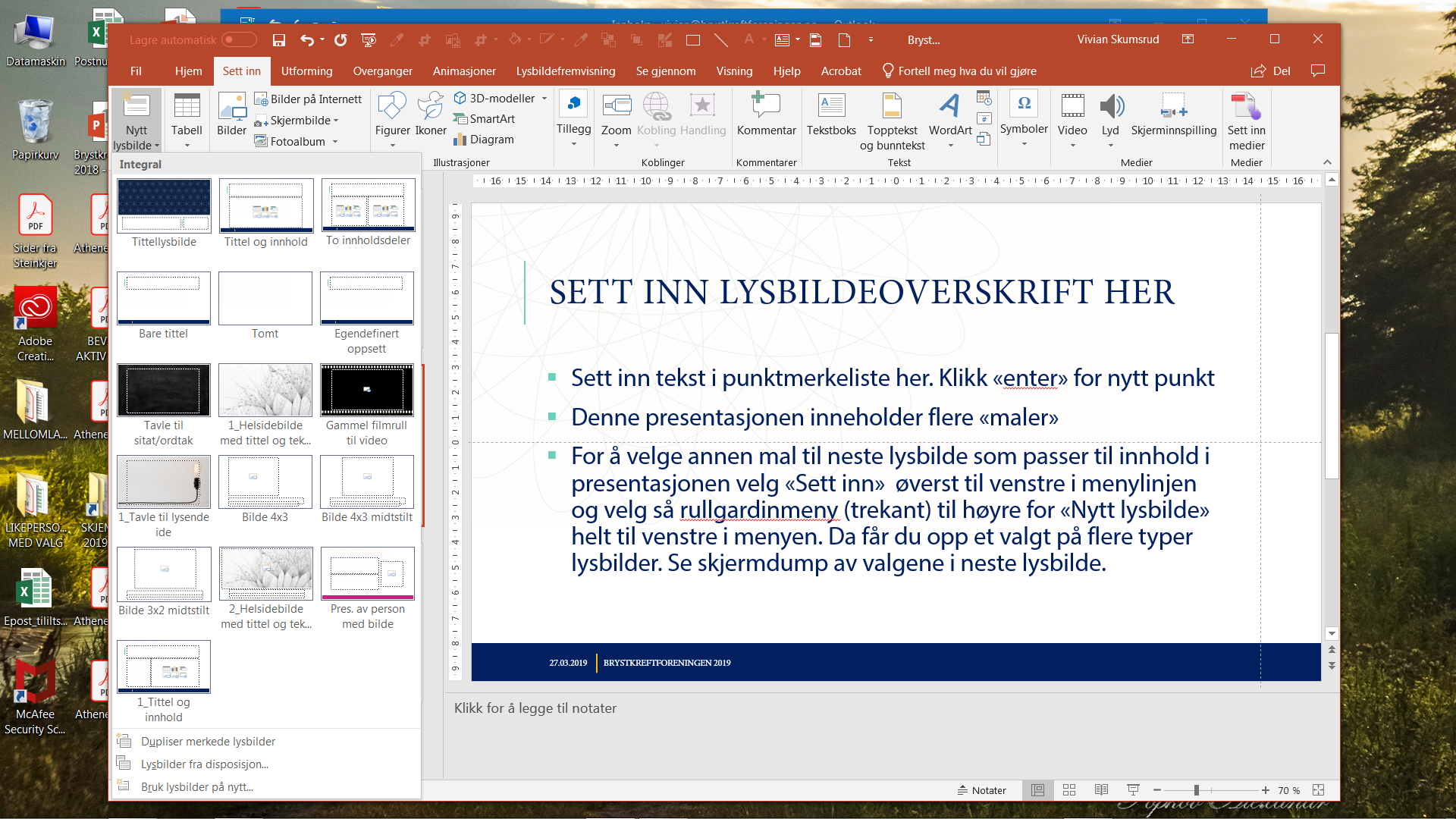 Brystkreftforeningen